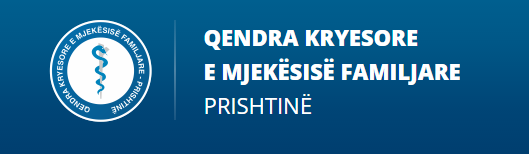 Raport I shËrbimeve shËndetesoregjashtmujori I parË                                             QKMF, PRISHTINË –2015
Përgatiti:
Dr.Teuta Hoxha
Raport I shËrbimeve shËndetËsore 2015(nr.=1033249)
Raport I vizitave mjekËsor (nr.=453512)
Raport I vizitave mjekËsor (nr.=453512)
Raport I vizitave mjekËsor nË Amf tË fshaËrave (nr.=10827)
Vizitat e pacienteve per diagnostifikim laboratorik                                       (nr.=35995), -10.7%
Vizitat e pacienteve per diagnostifikim laboratorik                                       (nr.=35995), -10.7%
Raport I shËrbimeve shËndetËsore- intervenime (nr.=249337),                                                                                                 - 6%
Raport I shËrbimeve shËndetËsore- intervenime (nr.=249337),                                                                                                 - 6%
Vizitat e pacientËve pËr diagnostifikim radiologjik(nr=12469 )-21.8%
Mesatarja ditore  e pacienteve per diagnostifikim Radiologjike
Participimit ( %)nr-101491(56.5% duhet te participojne)                                                                     ( 56% participojnË)
Participimit ( %)nr-101491(56.5% duhet te participojne)                                                                     ( 56% participojnË)
TRAJTIMI I PACIJENTEVE JASHTE KPSH(%)                                                       (nr.=56913)
Hapja e Kartelave shËndetËsore(nr=7695)
Raport I analizave laboratorike(nr.=316503),
Raport I I vlerave patologjike te analizave laboratorike ( %)(nr.=56739),    17.9%
analizave  laboratorik /rezultatet patologjike           QKMF, PRISHTINË –2015
RAPORT ditor I  viz.MJEKËsore  tË pacijentËve nË  qkmf
Mesatarja ditore e vizitave mjkËsore SIPAS QENDRAVE MJEKËSISË FAMILJAREF
Mesatarja ditore  e pacientËve pËr diagnostifikim laboratorik
Mesatarja  ditor I  viz.tË  pacijentËve pËr mjek
Mesatarja ditore e vizitave mjekËsore mjekËsia familjare
Mesatarja  ditor I  viz.MjekËsore pËr mjek familjar sipas qmf
viz. mjkËsore - ndËrimin e natËs dhe shËrbimit shtËpijak
Mesatarja ditore e ndrimit tË natËs dhe shËrbimit shtËpijak
Mesatarja ditore e vizitave mjekËsore - pediatrisË
Mesatarja ditore e vizitave mjekËsore –PËR pediatËr
Mesatarja ditore e vizitave mjekËsore – SHËRBIMI I GjinekologjisË
Mesatarja ditore e vizitave mjekesore - dermatologjise
Mesatarja ditore e vizitave mjekËsore – specialistike
Vizitat  stomatologjike nË  shËndetin oral
MESATARJA DITORE  E VIZITAV  STOMATOLOGJIKE NË  SHËNDETIN ORAL (nr. 28824)
RAPORTI MBI VIZITAT TE STOMATOLOGU                                ( nr.27839)
PARAQITJA E SËMUNDJEVE NGJITËSENr.=12390
PARAQITJA E SËMUNDJEVE JO NGJITËSE                                                                    ( nr.349)
Mortaliteti (nr=47)
DIAGNOZAT
Matja e fËmijËve sipas standardeve tË obshFËmijet e matur (%)nËn 2vjet dhe 2 deri ne 5 vjet 2015
FËmije tË matur / peshuar
Vlerat e fituara ng Femijet  E matur / peshuar 0-5 vjetË
RAPORT I imunizimit  me vaksin Ë  TË OBLIGUAR  SIPAS  SKEMËS  -primovaksina
JU FALIMINDERIT PËR VËMENDJE
PunË t e kryera nË  shË rbimin stomatologjiktremujori I parË, qkmf PRISHTINË –2015